E-OD (Electronic Opinion Description):Sistema Eletrônico de Parecer Descritivo
Técnica Parecer descritivo e Ensino Superior
Autores: Glevson Silva Pinto – (UFAL) –  glewyson@gmail.com
	Ricardo Alexandre Afonso – (UFPE) – raa4@cin.ufpe.br
	Clarisse Ferrão Pereira – (UFSJ) - clarisseferrao@ufsj.edu.br
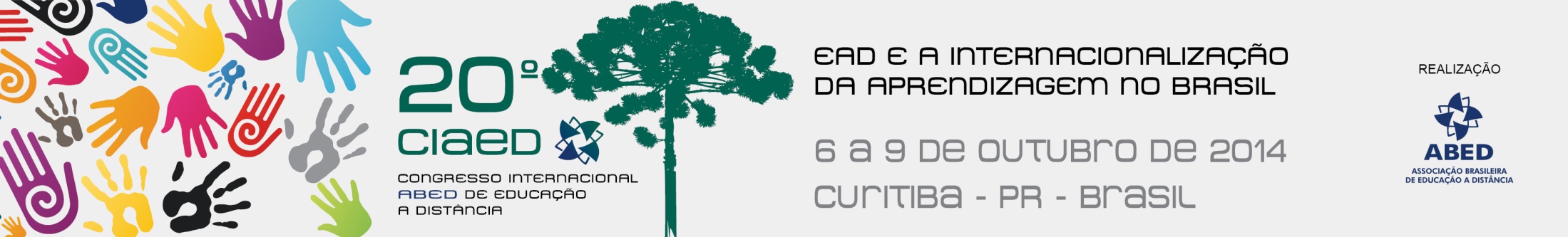 Roteiro
Problemática:
Mensurar desempenho;
Solução.
Pareceres Descritivos:
O que é;
Tecnologia empregada;
Levantamento e Análise de Requisitos.
e-OD (Electronic Opinion Description):
Propósito;
Discussão dos Resultados;
Trabalhos correlatos;
Telas.
2
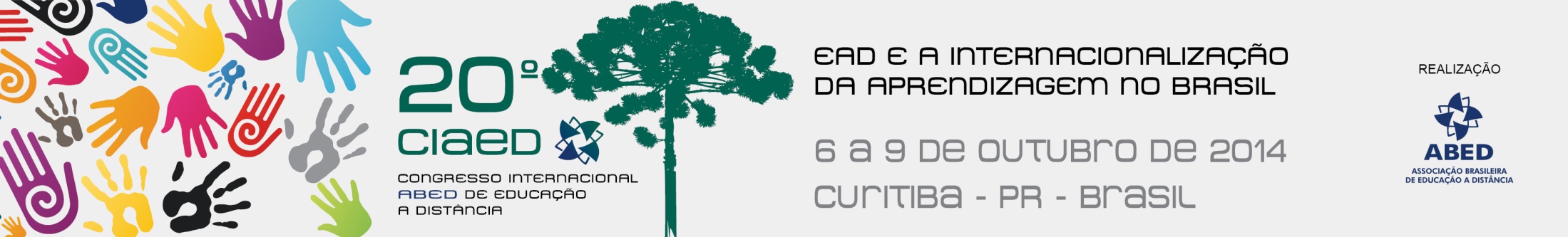 Problemática
Mensurar desempenho
Solução
Mensurar de maneira quantitativa o desempenho individual de cada aluno;

Meros instrumentos burocráticos;

Tempo e inconsistência;
3
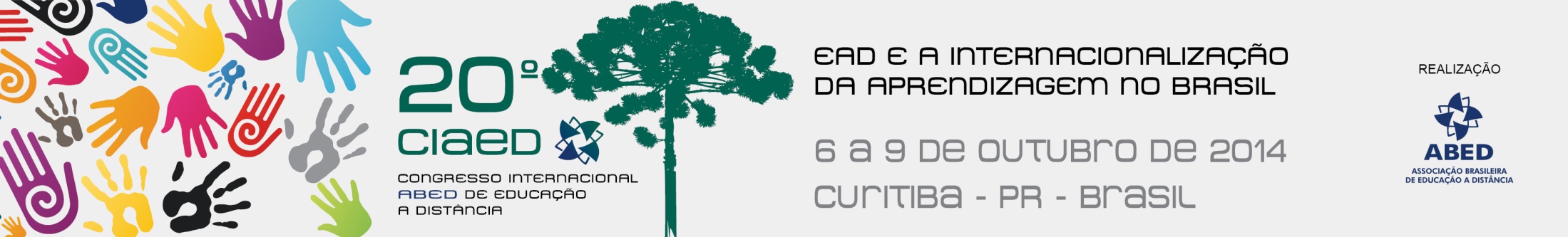 Problemática
Mensurar desempenho
Solução
Construção de um Sistema Eletrônico de Parecer Descritivo
4
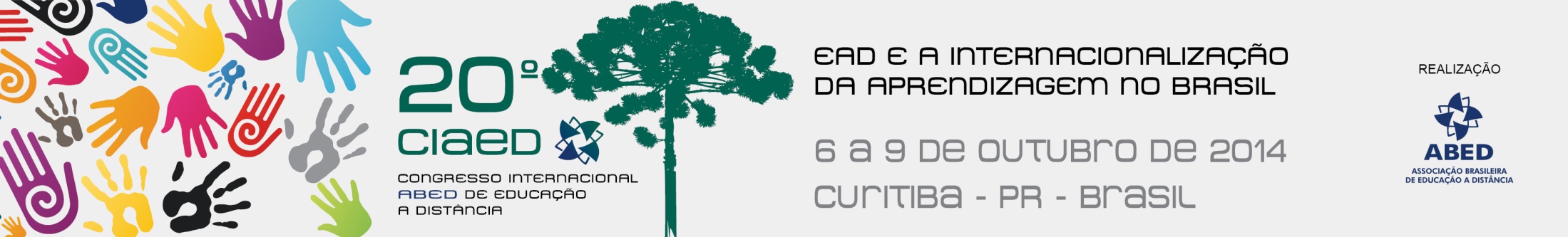 Pareceres Descritivos
O que é
Tecnologia empregada
A prática docente eficaz exige a realização prévia de diagnóstico do estágio cognitivo.

Intervenções pedagógicas
5
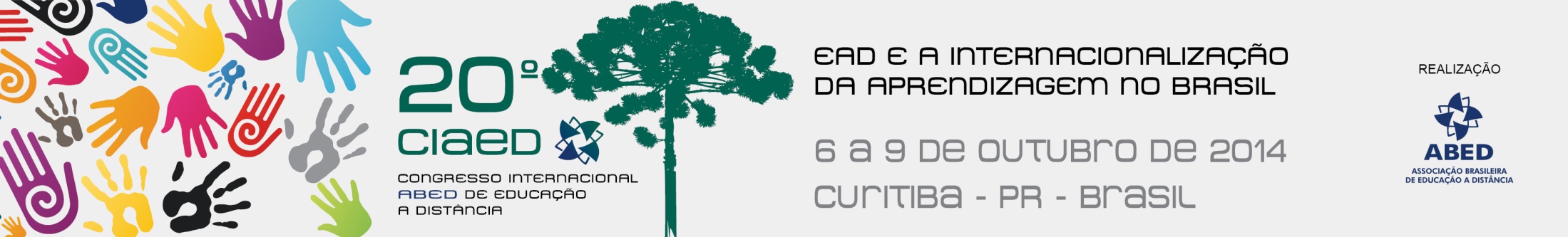 Pareceres Descritivos
O que é
Tecnologia empregada
Levantamento e Análise de Requisitos
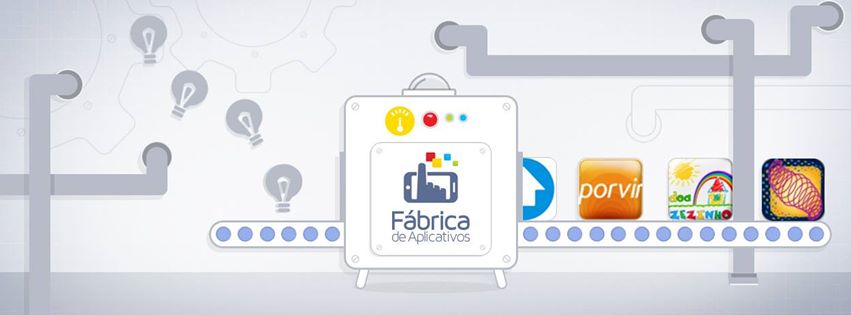 6
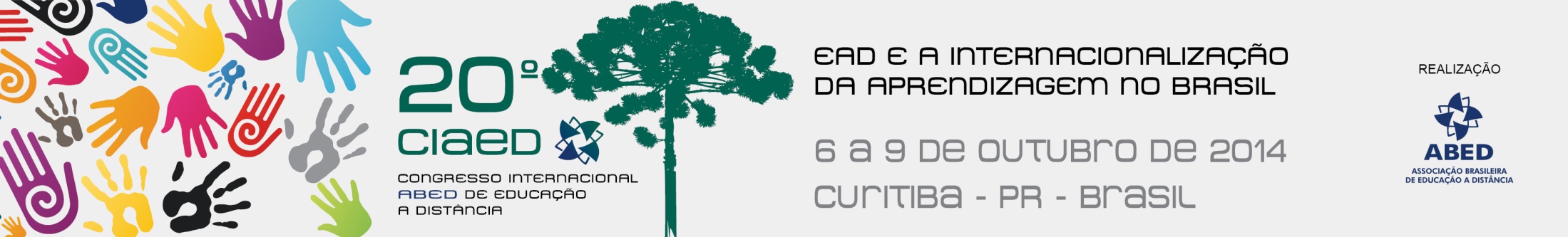 Pareceres Descritivos
Tecnologia empregada
Levantamento e Análise de Requisitos
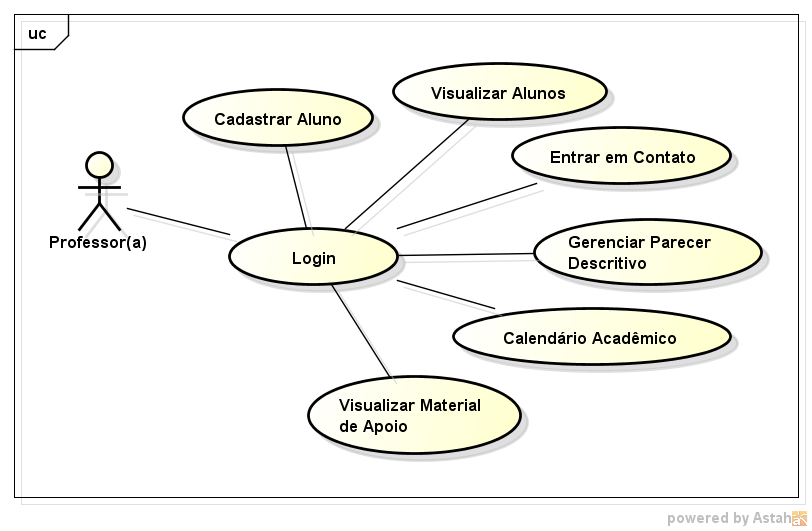 Figura 1 – Diagrama de Caso de Uso para as tarefas do docente.
Fonte: dos autores.
7
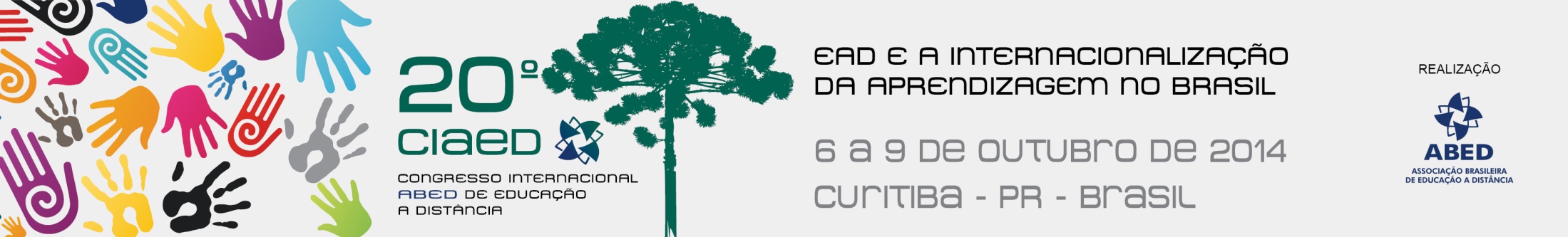 e-OD (Electronic Opinion Description)
Propósito
Discussão dos Resultados
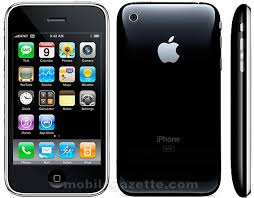 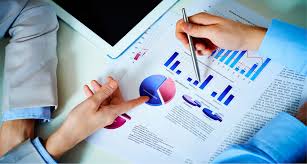 8
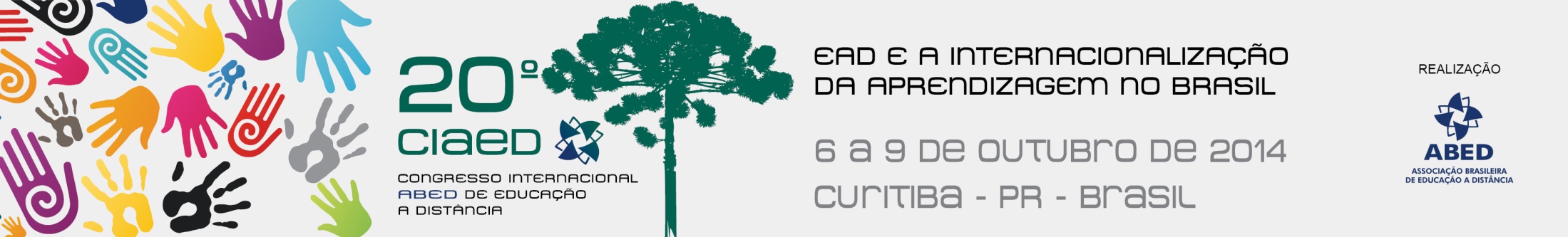 e-OD (Electronic Opinion Description)
Propósito
Discussão dos Resultados
Trabalhos correlatos
CIED (Coordenadoria Institucional de Educação à Distancia)da Universidade Federal de Alagoas;

A compatibilidade com dispositivos móveis;

fatores inerentes aos aspectos de usabilidade por portadores de necessidades especiais
9
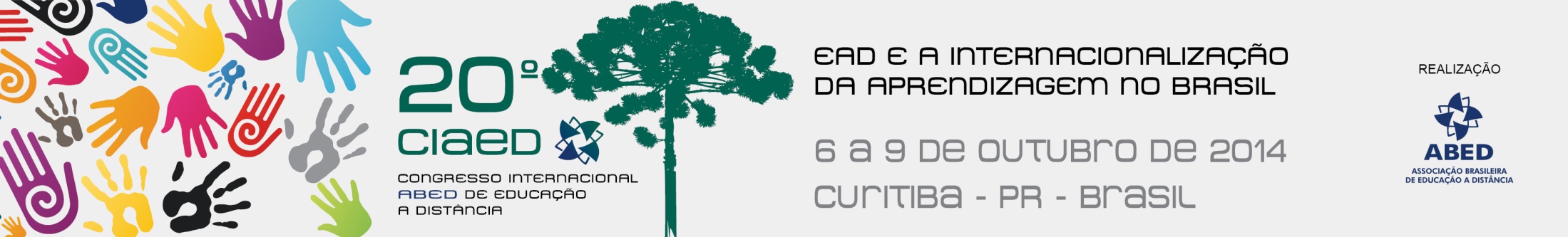 e-OD (Electronic Opinion Description)
Discussão dos Resultados
Trabalhos correlatos
Telas
A experiência internacional;

Avaliações de trabalhos acadêmicos submetidos a eventos ou congressos;

Importância do feedback;
10
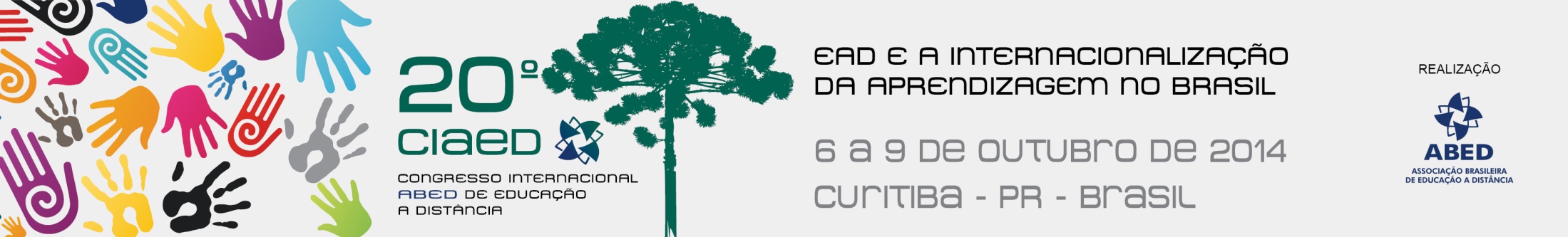 e-OD (Electronic Opinion Description)
Discussão dos Resultados
Trabalhos correlatos
Telas
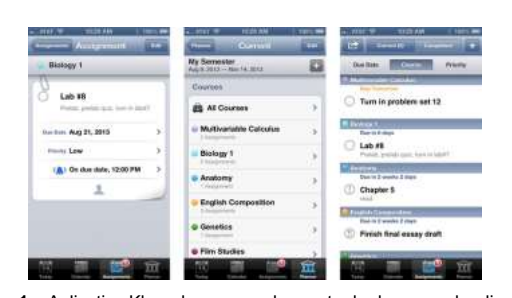 Figura 2 – Aplicativo Khan de acompanhamento do desempenho discente.
Fonte: Academia Khan [3]
11
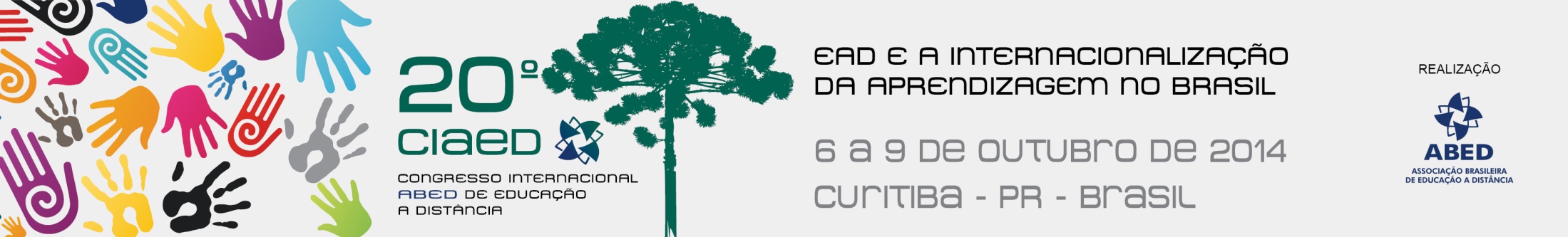 e-OD (Electronic Opinion Description)
Discussão dos Resultados
Trabalhos correlatos
Telas
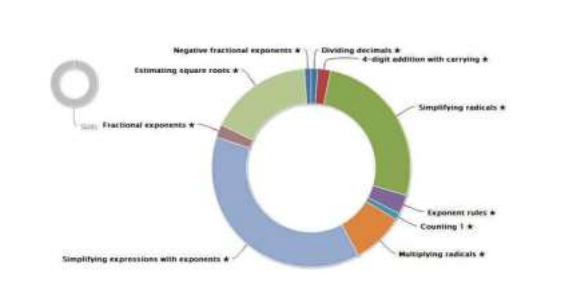 Figura 3 – Atividades e tempo utilizado pelo discente nas disciplinas do curso.
Fonte: Academia Khan [3].
12
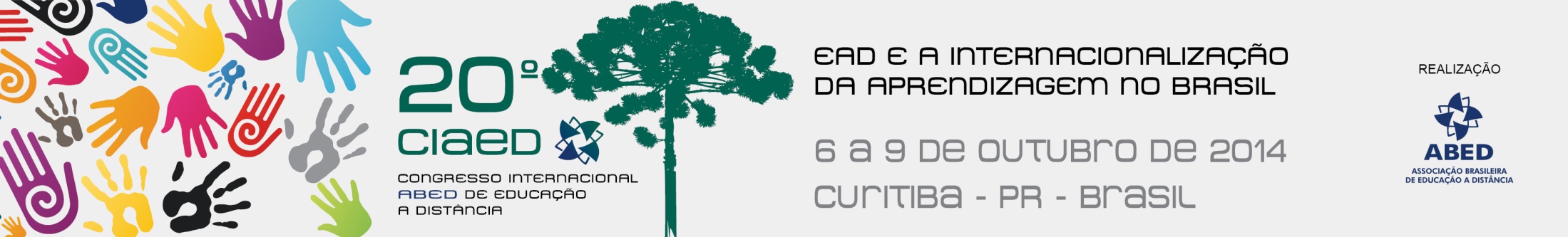 e-OD (Electronic Opinion Description)
Trabalhos correlatos
Telas
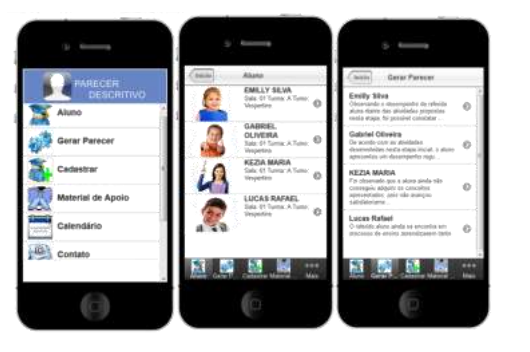 Figura 4 – Telas principais do sistema e-OD.
Fonte: dos autores.
13
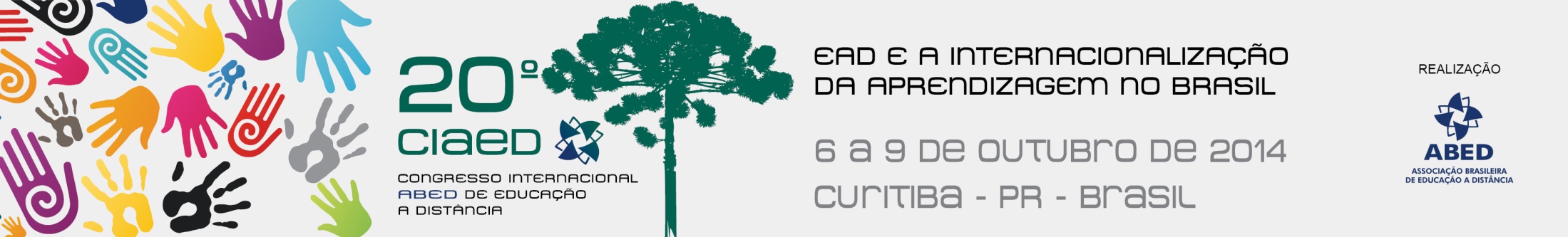 Referências
Baladrón-Pazos, A. J., & Correyero-Ruiz, B. (2012). Futuro de las revistas científicas de comunicación en España. El profesional de la información, 21(1), 34-42.

Bezerra, E. (2007). Princípios de Análise e Projeto de Sistemas com UML. Elsevier

CASTELLS, Manuel. Internet e sociedade em rede. In: MORAES, D. (Org.). Por uma outra comunicação: mídia, mundialização cultural e poder. Rio de Janeiro: Record, 2005. p.256 – 279.
14
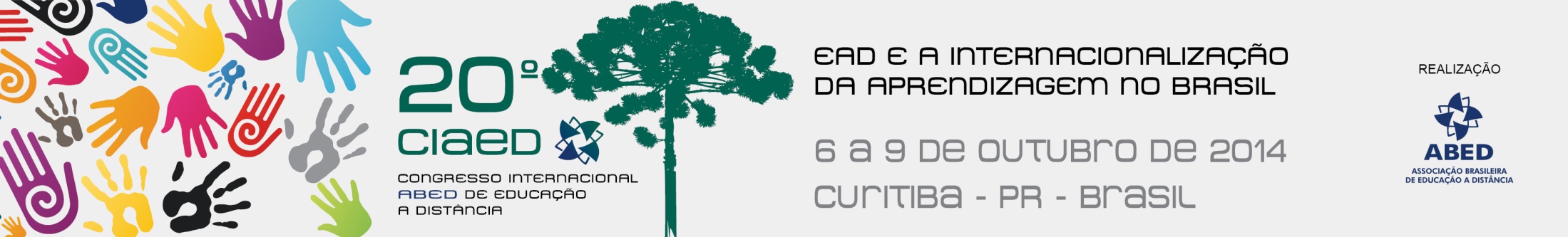 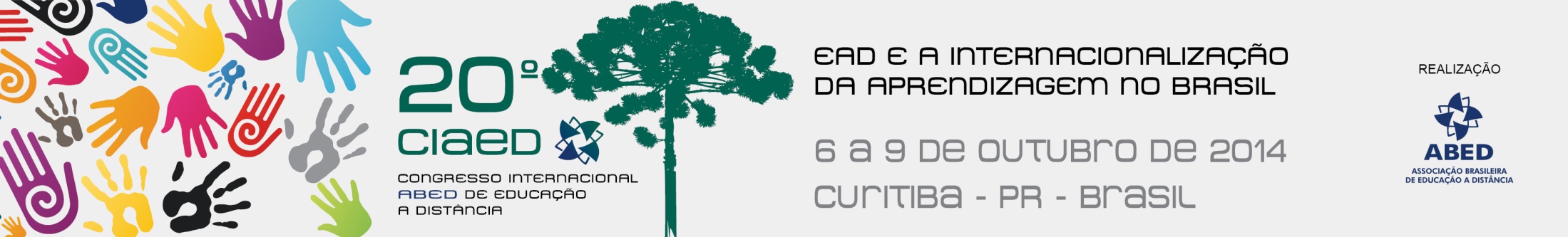 Obrigado!